РАДИОТЕХНИЧЕСКИЕ СИСТЕМЫ ФИЗИЧЕСКИХ УСТАНОВОК
Предмет РТС ФУ посвящен: 
модулированию колебаний;
детектированию колебаний;
преобразованию частоты; 
автоматической подстройке частоты;
стабилизации и регулированию в.ч. полей в резонаторах ускорителей
1
Раздел: МОДУЛИРОВАНИЕ КОЛЕБАНИЙ
Основные определения
АМ-колебания
сеточная модуляция
анодная модуляция
балансный анодный модулятор
Угловая модуляция
частотные модуляторы
стабилизация частоты несущей
фазовая модуляция
2
МОДУЛИРОВАНИЕ КОЛЕБАНИЙосновные определения
Колебательный процесс
Гармонические колебания
Модулированные колебания
Простая модуляция:  АМ, ЧМ, ФМ
Угловая модуляция
3
Амплитудно-модулированные колебания (1)
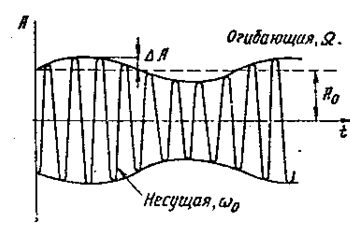 Случай неискаженной огибающей
4
Амплитудно-модулированные колебания (2)
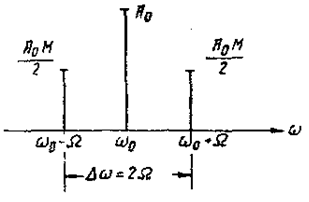 Спектр АМ-сигнала:
о – линия несущей;
о-, о+ – линии боковых полос
5
Амплитудно-модулированные колебания (3)
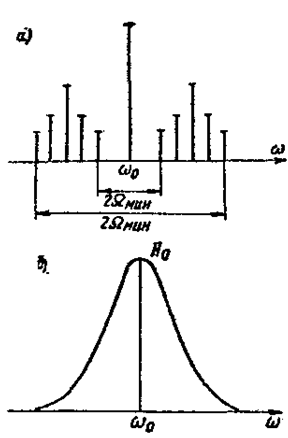 Спектр АМ-сигнала
в  случае периодической и непериодической модулирующей функции
6
Сеточный модулятор
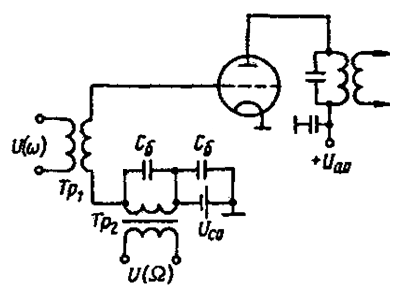 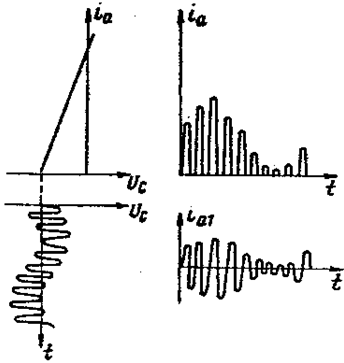 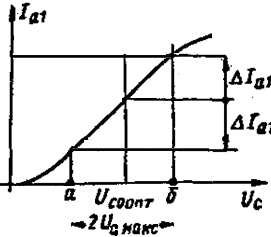 Максимальная глубина модуляции не превышает 50..70%
7
Анодный модулятор
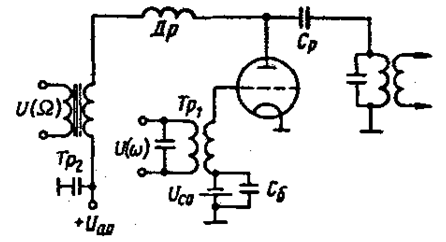 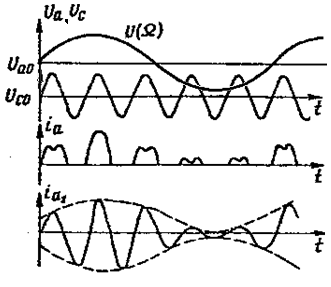 Глубина модуляции М может достигать 90-95 %
Управление амплитудой импульсов - за счет проницаемости лампы D, а в перенапряженном режиме – благодаря возврату электронов на сетку лампы
8
Балансный амплитудный модулятор
В спектре АМ-сигнала несущая не содержит полезную информацию (слайд №5)
Убрать ее!
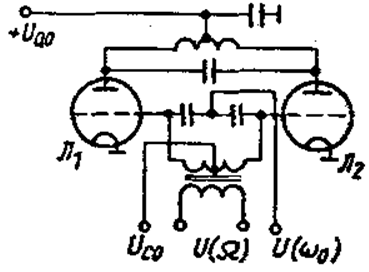 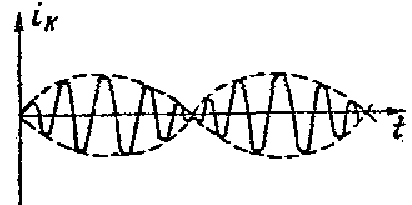 Сэкономили, но какой ценой?
9
МОДУЛИРОВАНИЕ КОЛЕБАНИЙ(угловая модуляция)
ЧМ
ФМ
Угловая модуляция =
При m>1 требуемая полоса пропускания
10
Частотные модуляторы. Метод реактивной лампы
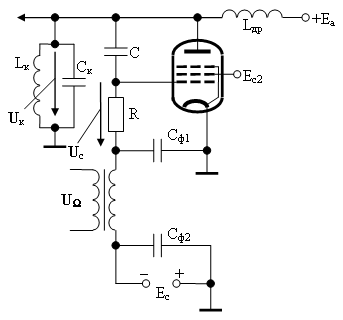 Cэ
Лампа ведет себя как конденсатор, емкость которого определяется мгновенным значением модулирующего напряжения. 
Если в схеме элементы R и С поменять местами, - то как катущка с переменной индуктивностью.
11
Частотные модуляторы. Метод управляемых p-n-перехода и катушки индуктивности
Лампа ведет себя как конденсатор, емкость которого определяется мгновенным значением модулирующего напряжения. 
Если в схеме элементы R и С поменять местами, - то как катущка с переменной индуктивностью.
12
Раздел: УСТОЙЧИВОСТЬ РАБОТЫ УМВЧ
Влияние обратной связи
Критерий устойчивости Найквиста
Параметрическая чувствительность систем с ОС
Коэффициент передачи петли ОС для каскадоы ОЭ, ОБ
Виды и причины неустойчивостей
Подавление паразитных ОС
13
13
Влияние обратной связи на передаточную функцию систеемы
14
Критерий устойчивости Найквиста
Рис.
15
Параметрическая чувствительность систем с обратной связью
16
Коэффициент передачи петли ОС каскада с общим эмиттером (катодом)
Первичные параметры линии передачи:
погонная индуктивность L [Гн/м] и погонная емкость C [Ф/м].
Рис. 18
17
Коэффициент передачи петли ОС каскада с общей базой (сеткой)
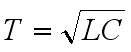 18
Подавление паразитных обратных связей в усилительном каскаде
19
Раздел: СЛОЖЕНИЕ МОЩНОСТЕЙ АКТИВНЫХ ЭЛЕМЕНТОВ
Параллельное включение АЭ
Последовательное (двухтактное) включение АЭ
Мостовое включение АЭ
20
20
Параллельное включение активных элементов
21
Последовательное (двухтактное) включение активных элементов
22
Мостовое включение эактивных элементов
23
Раздел: ШИРОКОПОЛОСНЫЕ УСИЛИТЕЛИ
Усилители с полосой менее октавы
Транзисторные усилители на трансформаторах с ферритом
Усилители с ТЛП
24
24
Режим и эквивалентная схема СВЧ транзистора
Рис.
25
Усилители мощности на СВЧ транзисторах: каскад ОЭ
Рис.
26
Усилители мощности на СВЧ транзисторах: каскад ОБ
Рис.
27
Раздел: АВТОГЕНЕРАТОРЫ
Требования к автогенераторам
Уравнение генератора
Схемы одноконтурных генераторов
Стационарные режимы одноконтурных генераторов
Автогенераторы с автоматическим смещением
Нестабильность частоты автогенераторов
28
28
Требования к автогенераторам
29
Уравнение генератора
Рис.
30
Схемы одноконтурных генераторов
31
Стационарные режимы: генератор с внешним смещением
Рис. 27.
32
Стационарные режимы: генератор с автоматическим смещением
Рис. 27.
33
Нестабильность частоты автоколебаний
34
Влияние изменений элементов цепи на частоту генерации
35
Дестабилизирующие факторы
36
Кварцевая стабилизация частоты
37